ИНТЕРАКТИВНАЯИГРА «ЗНАЕШЬ ЛИ ТЫ?»
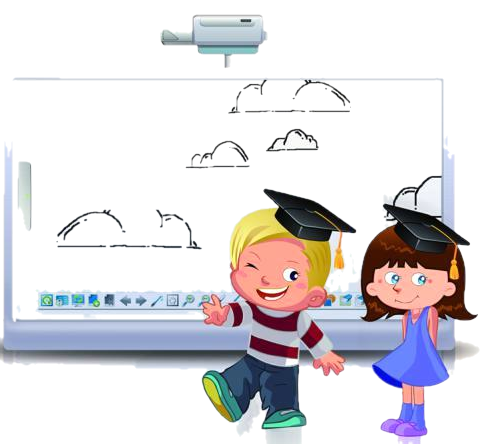 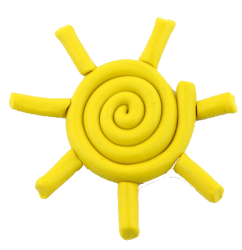 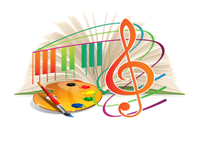 Интерактивные  игры по  художественно-эстетическому  развитию
ЗАДАЧИ:1. Развивать умение самостоятельно выбирать художественные материалы для работы в технике живопись. 2. Воспитывать ценностное отношение к продукту своей творческой деятельности (образовательная область «Художественно-эстетическое развитие»)
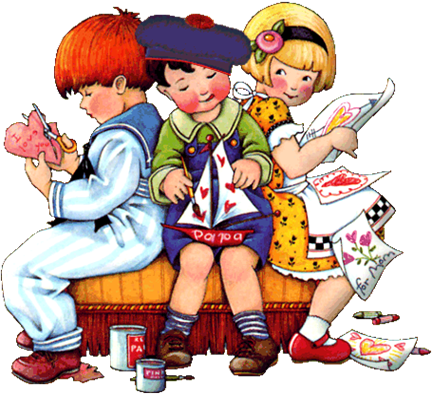 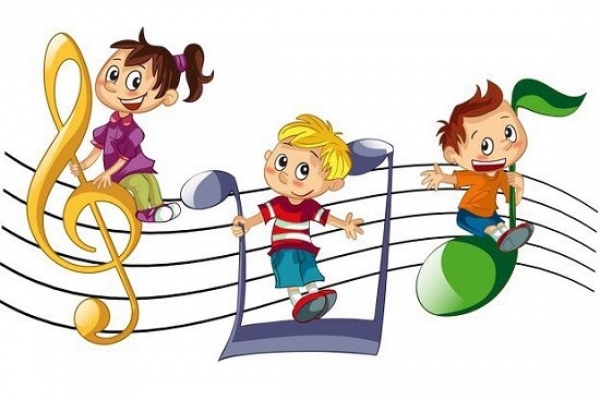 3.Формировать готовность к совместной деятельности со сверстниками, развивать положительную самооценку, самоконтроль 
(образовательная область «Социально-коммуникативное развитие»).
4.Развивать речевую активность, обогащать словарь детей 
(образовательная область «Речевое развитие») 
5.Развивать познавательную активность 
(образовательная область «Познавательное развитие»).
Способ выполнения: индивидуально-поочерёдный, парами.
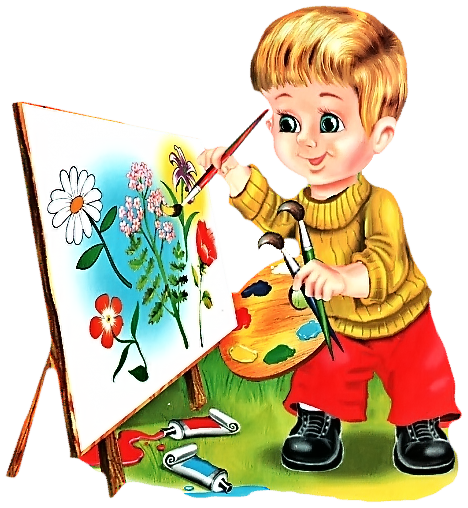 ВЫБЕРИ РАЗДЕЛ
РИСОВАНИЕ
МУЗЫКА
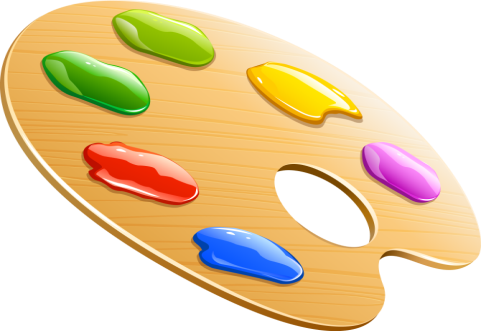 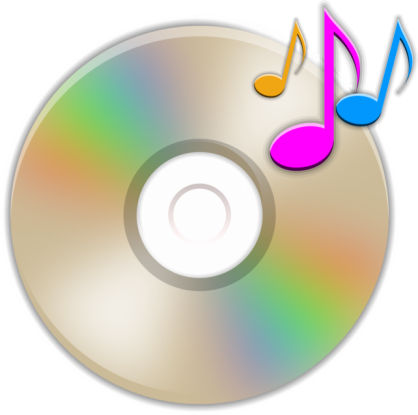 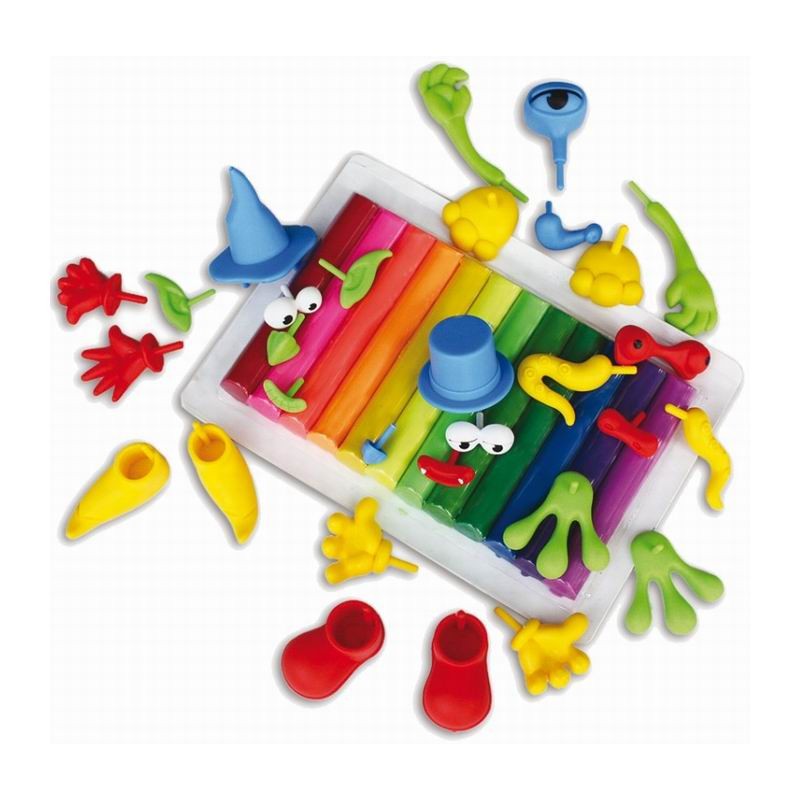 ПЛАСТИКА
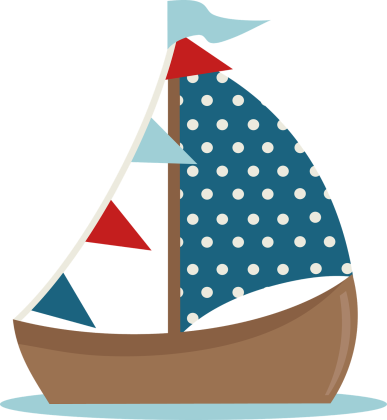 Для выбора раздела игры нажми на картинку
ИЗОДЕЯТЕЛЬНОСТЬ
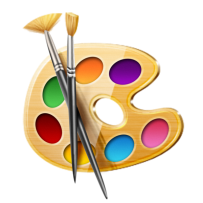 ЖАНР ЖИВОПИСИ
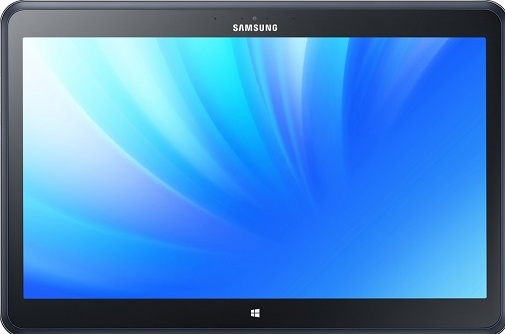 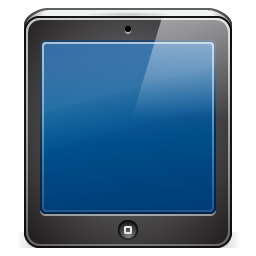 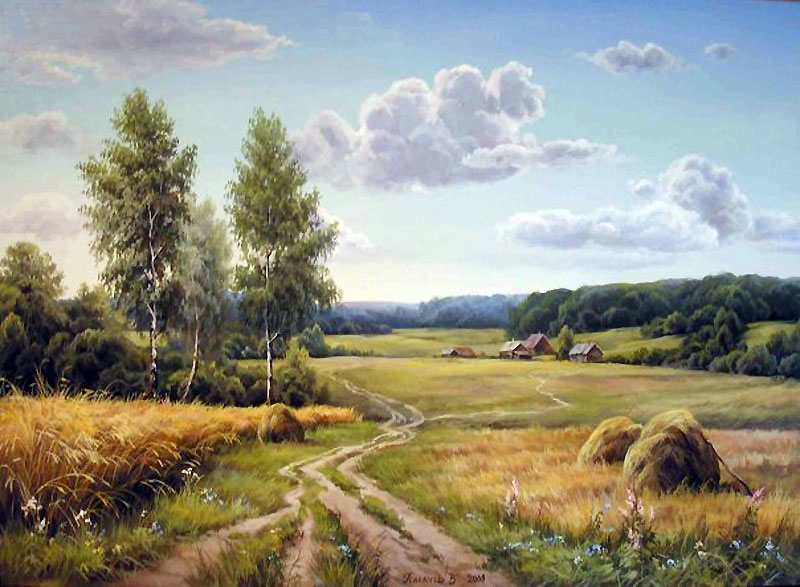 Жанр живописи, изображающий природу
 (пейзаж)
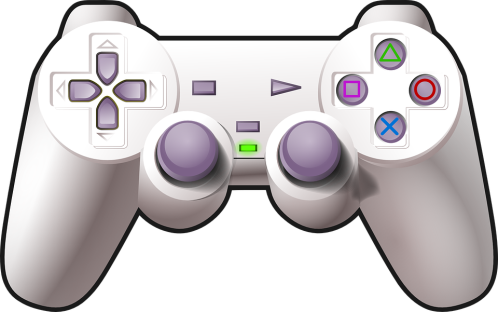 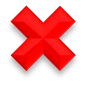 ЖАНР ЖИВОПИСИ
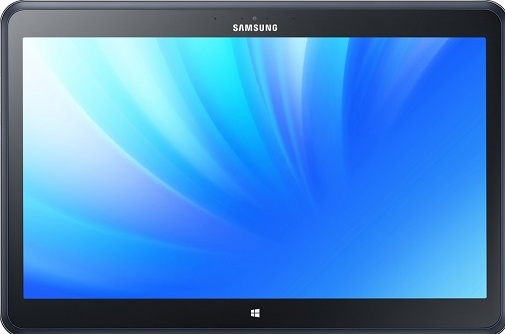 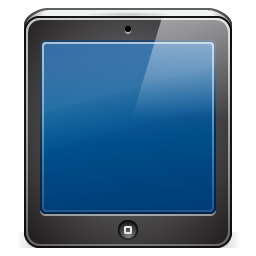 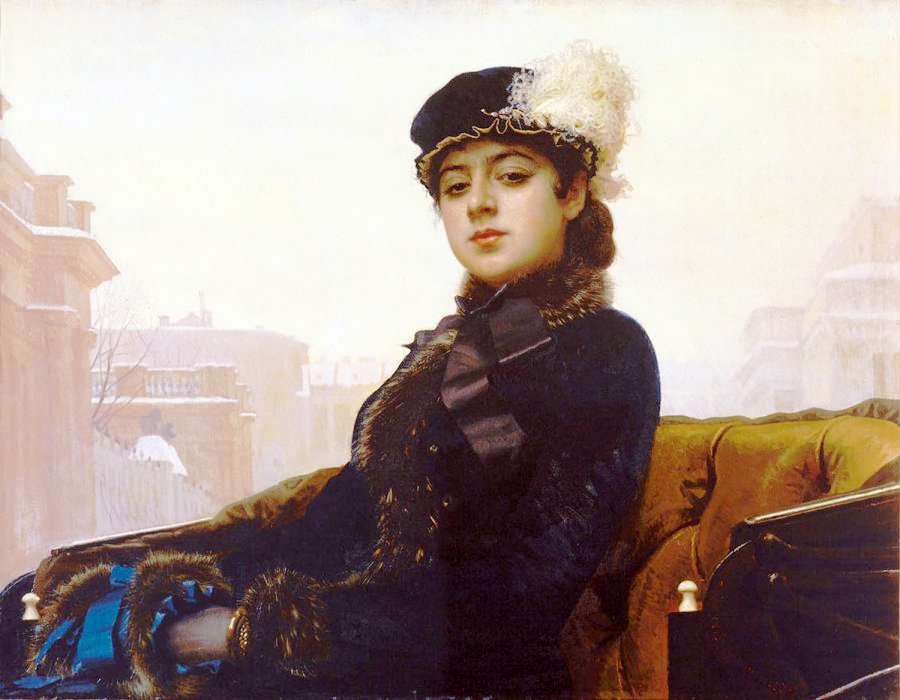 Изображение 
художником 
конкретного человека (портрет)
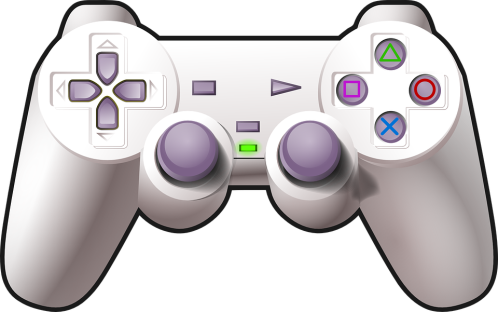 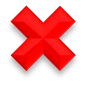 ЖАНР ЖИВОПИСИ
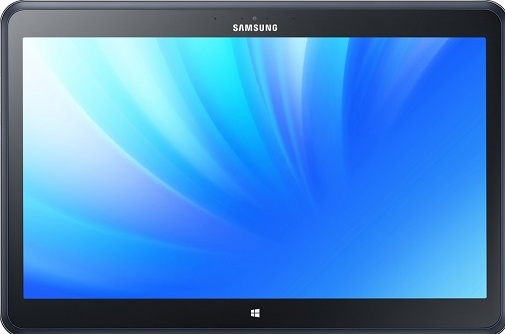 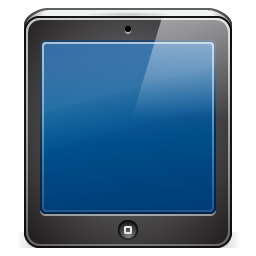 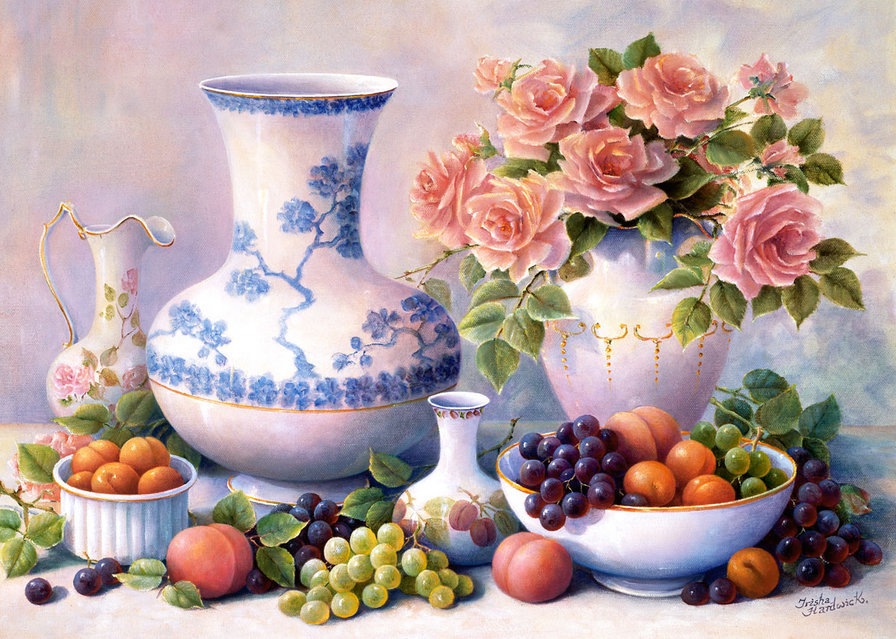 Жанр живописи, изображающий предметы быта, цветы 
 (натюрморт)
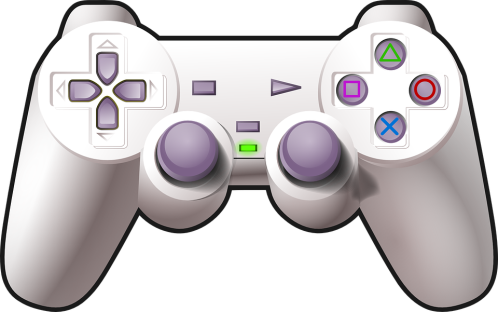 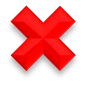 ЖАНР ЖИВОПИСИ
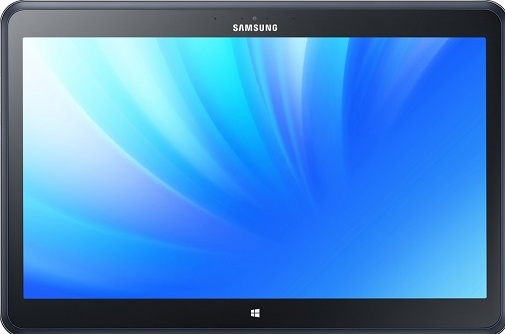 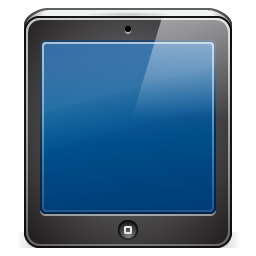 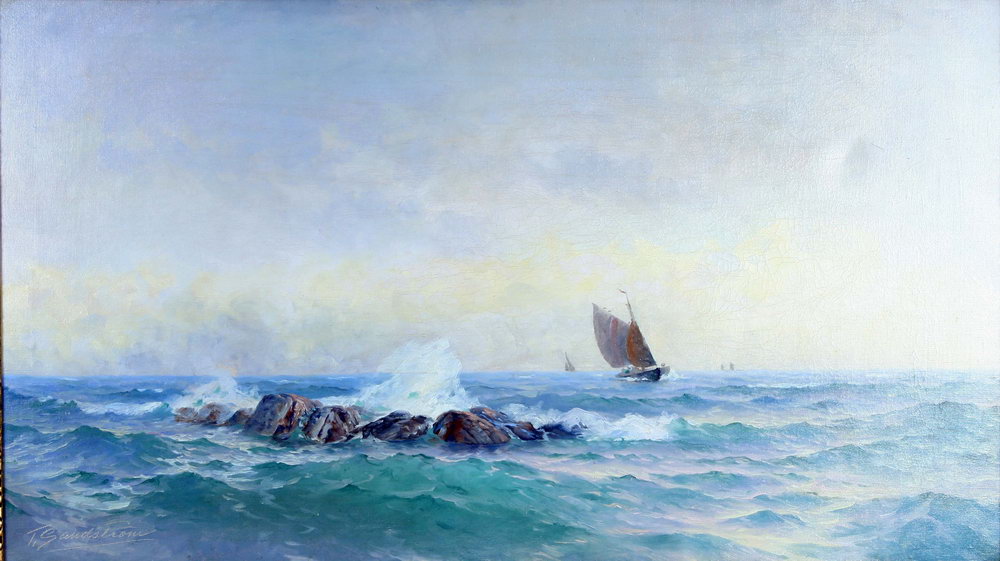 Жанр живописи, изображающий морской пейзаж 
(марина)
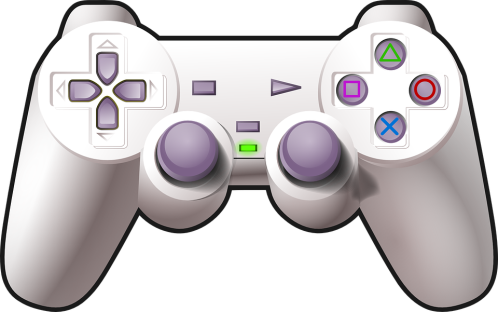 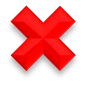 МУЗЫКАЛЬНЫЕ СРЕДСТВА
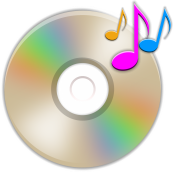 МУЗЫКАЛЬНЫЕ СРЕДСТВА
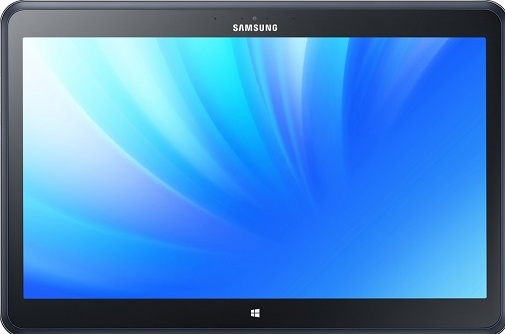 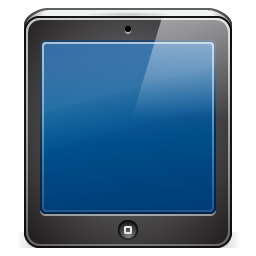 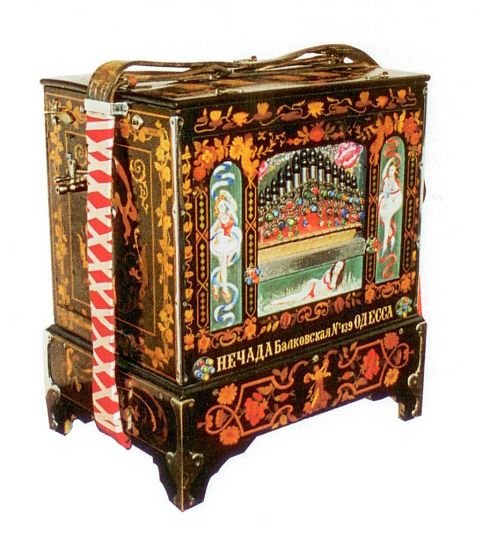 На каком музыкальном инструменте играл  папа Карло?
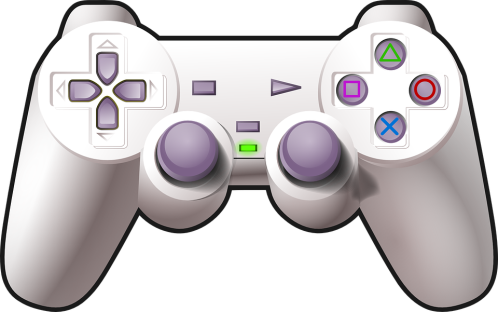 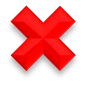 МУЗЫКАЛЬНЫЕ СРЕДСТВА
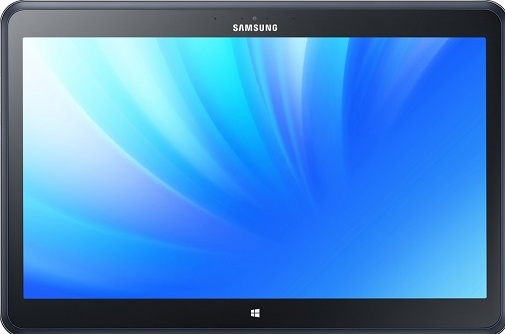 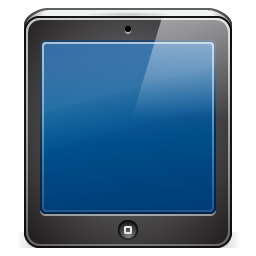 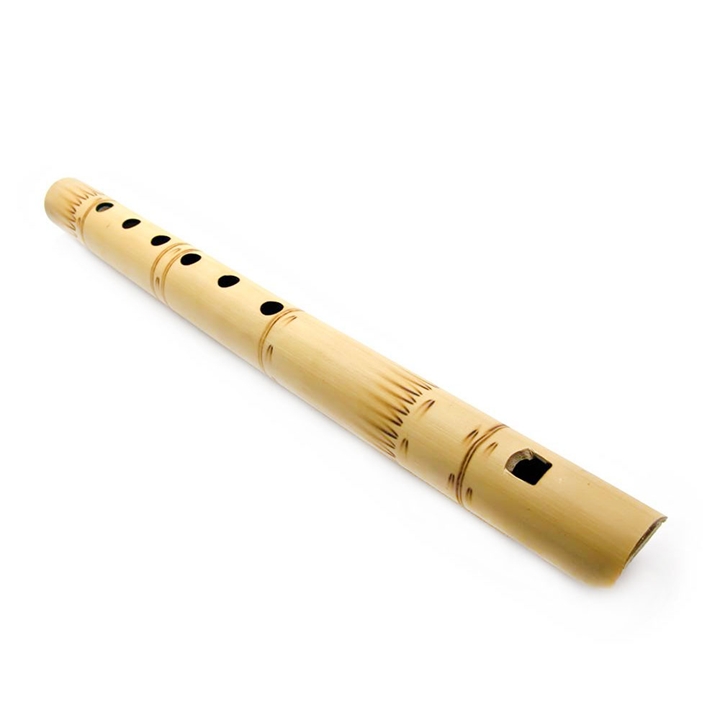 При помощи какого музыкального инструмента мальчик Нильс спас гусей?
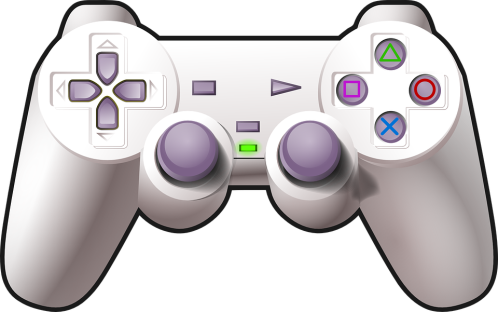 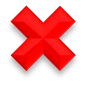 МУЗЫКАЛЬНЫЕ СРЕДСТВА
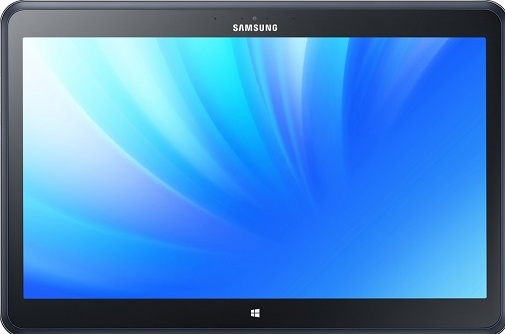 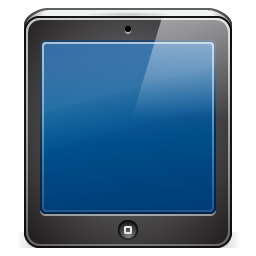 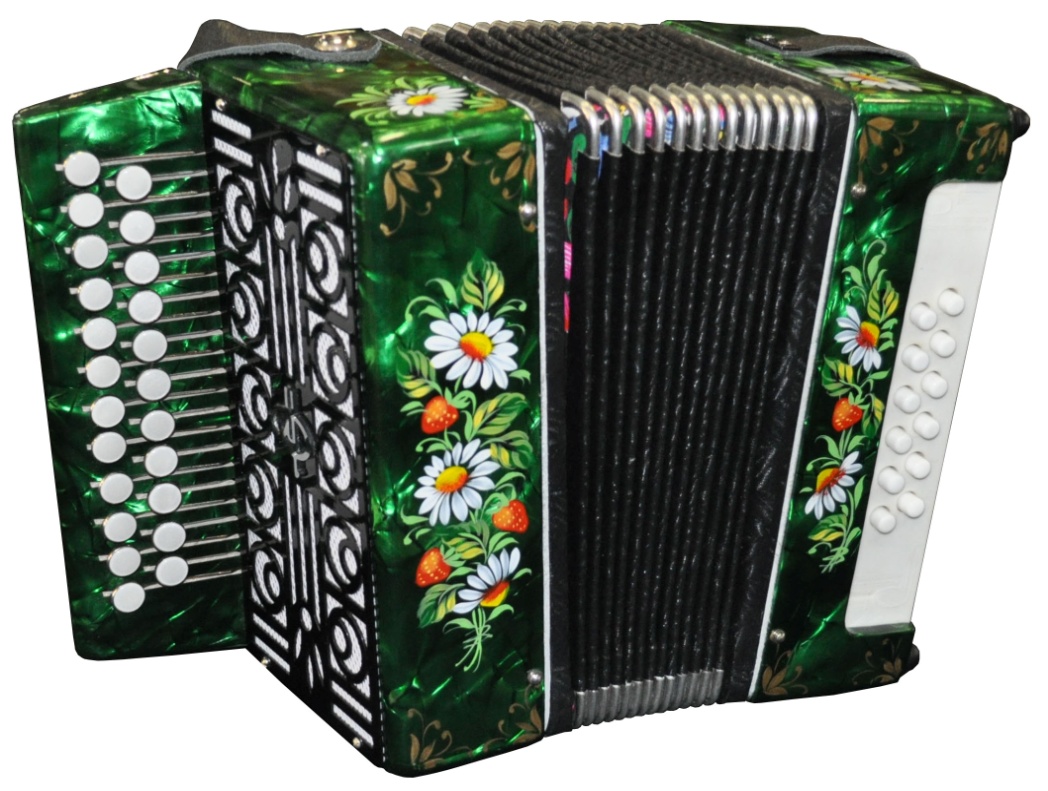 На каком музыкальном инструменте играл крокодил Гена?
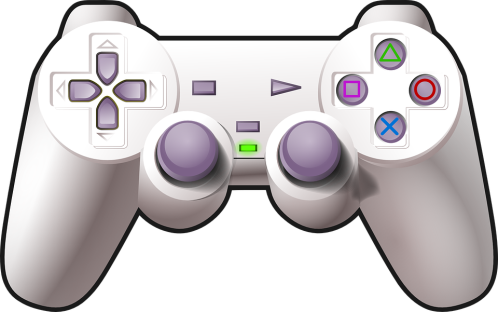 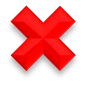 МУЗЫКАЛЬНЫЕ СРЕДСТВА
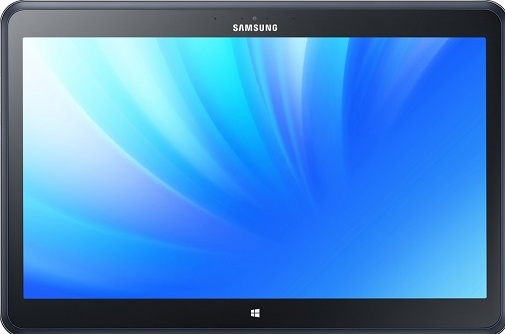 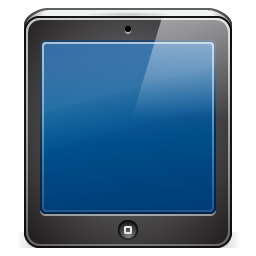 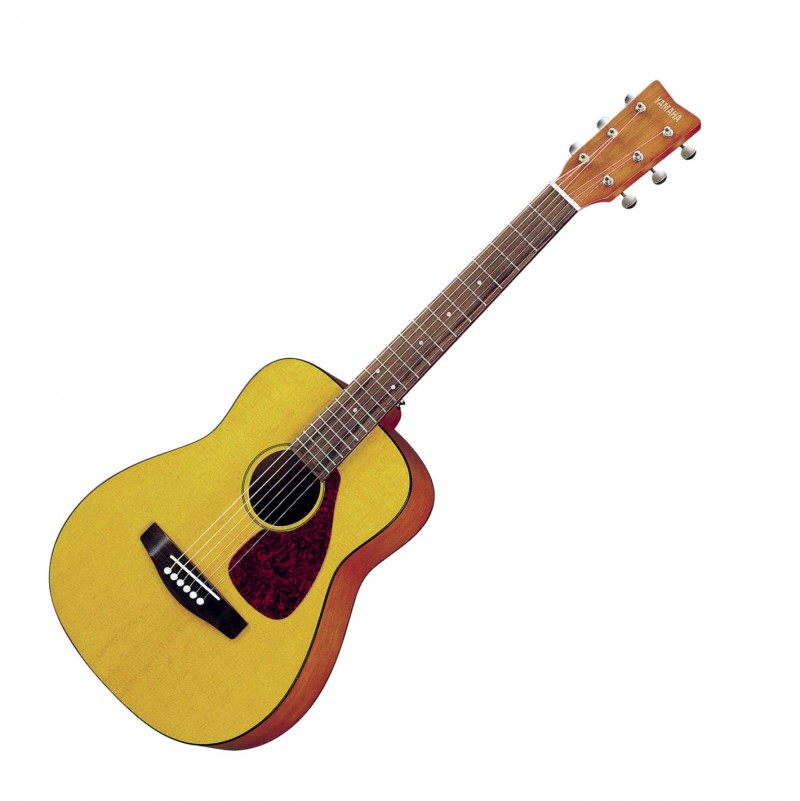 На каком музыкальном инструменте  играл Волк в «Ну, погоди?»
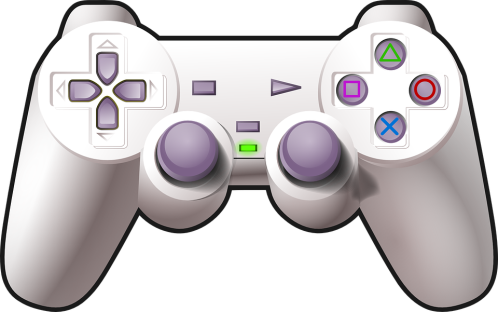 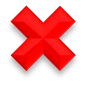 ПЛАСТИЧЕСКИЕ  СРЕДСТВА
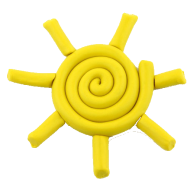 ПЛАСТИЧЕСКИЕ  СРЕДСТВА
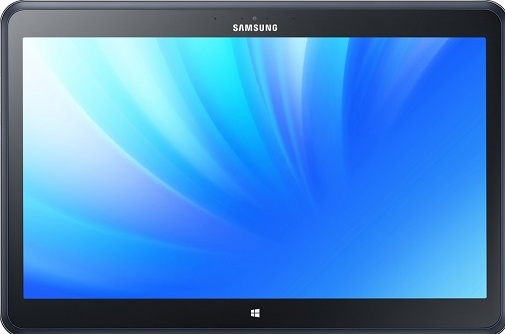 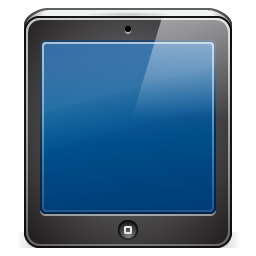 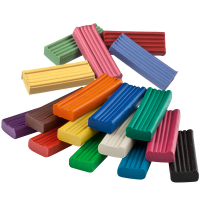 Подбери материал, необходимый для лепки
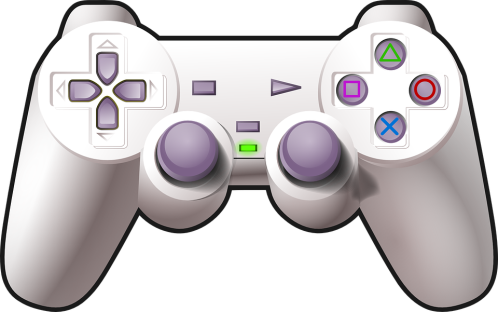 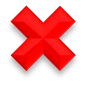 МУЗЫКАЛЬНЫЕ СРЕДСТВА
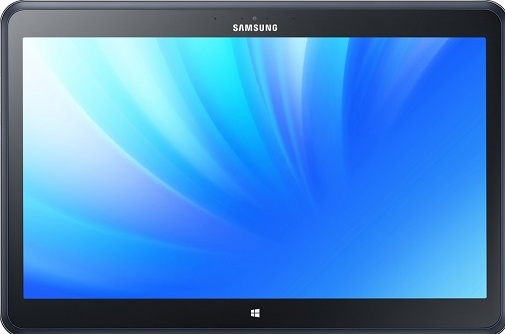 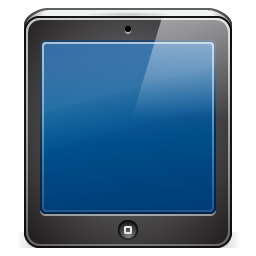 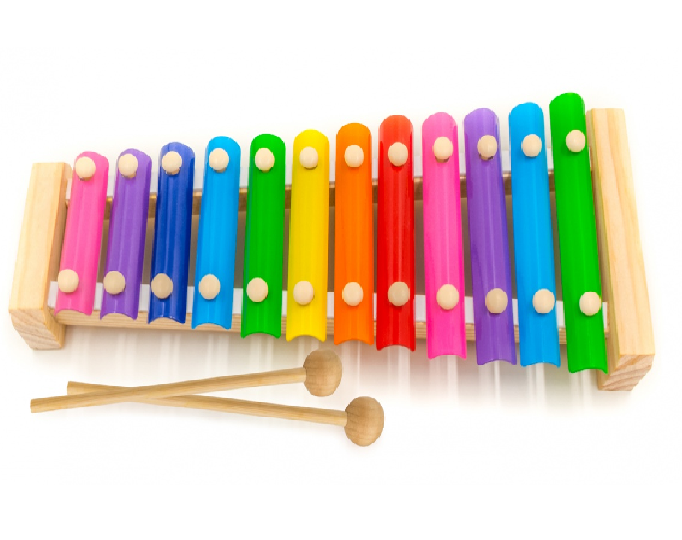 Выбери материал для музицирования
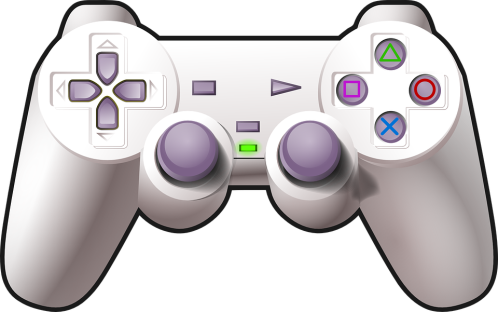 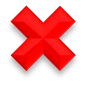 ИЗОБРАЗИТЕЛЬНЫЕ СРЕДСТВА
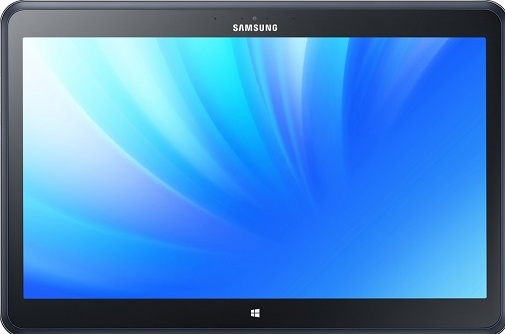 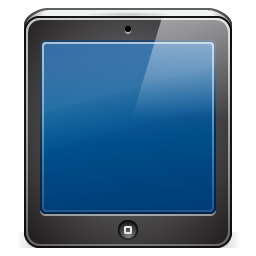 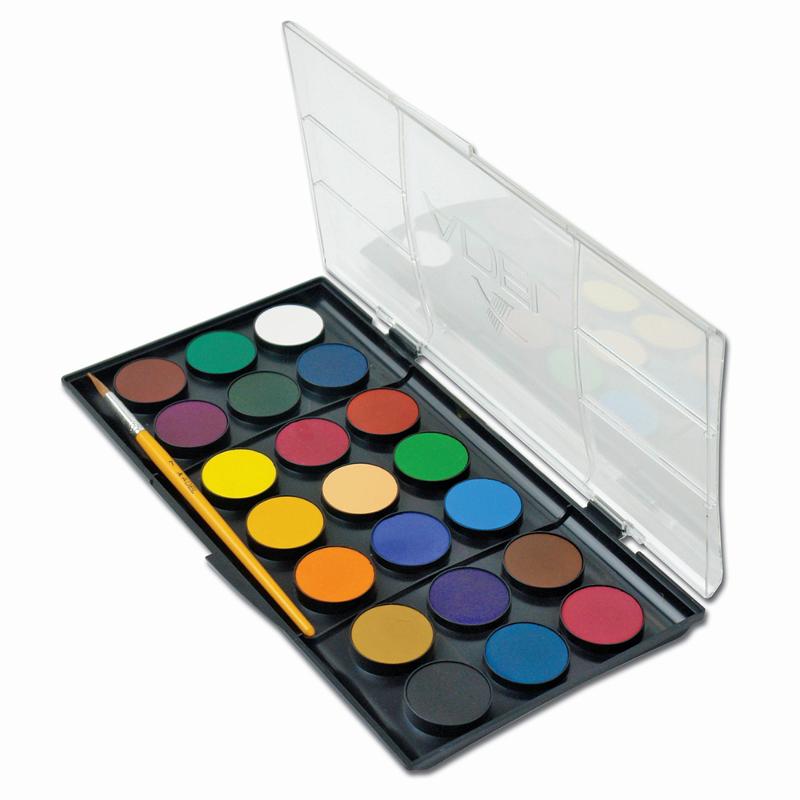 Выбери материал для рисования
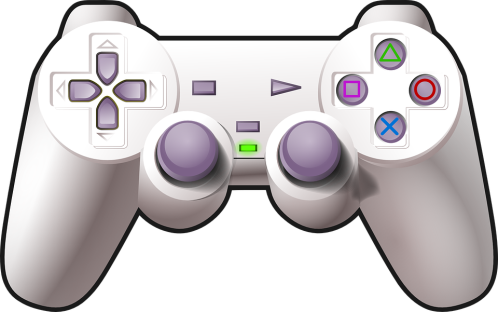 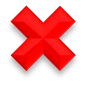 ПЛАСТИЧЕСКИЕ  СРЕДСТВА
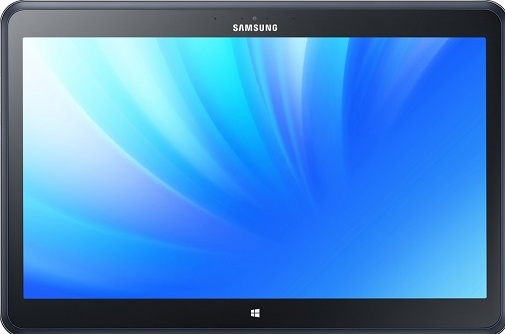 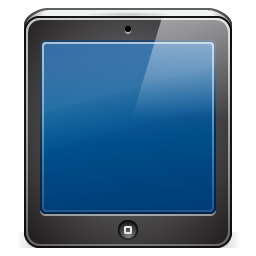 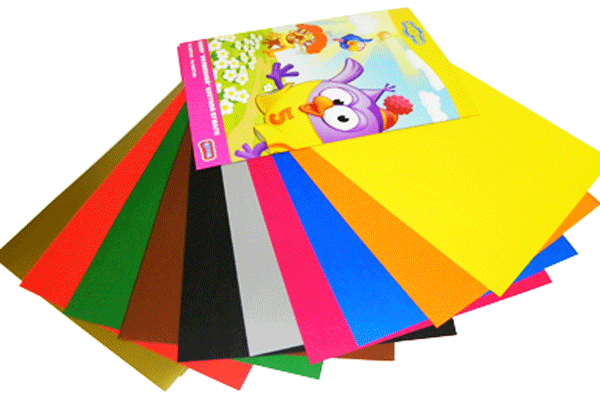 Выбери материал для аппликации
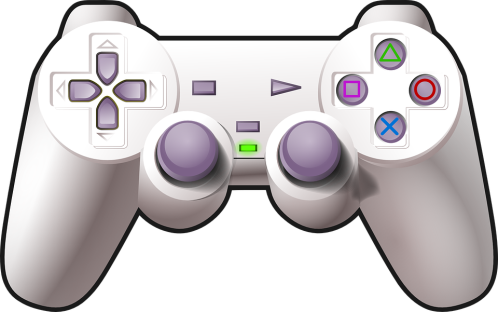 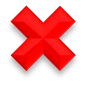 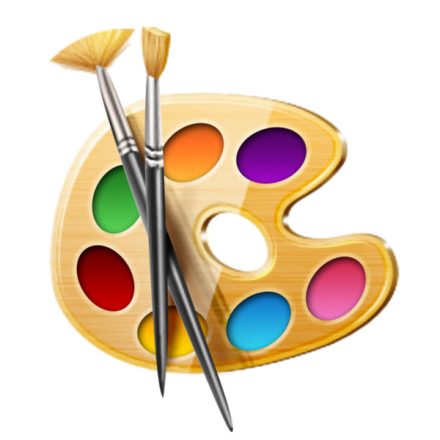 ИСПОЛЬЗУЕМЫЕ РЕСУРСЫ
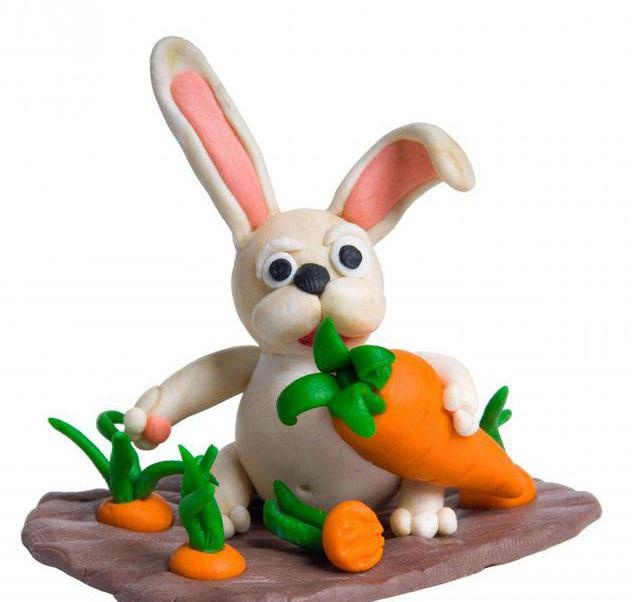 Титульный лист 
Палитра   
Ноты и палитра 
Музыка диск 
Пластилин
Цветная бумага
Металофон
Краски 
Ножницы
Кораблик
Лепка
Солнышко
Дети
Планшет 
Планшет 2 
Джостик 
Натюрморт 
Пейзаж 
Портрет 
Марина 
Гитара 
Гармошка 
Шарманка 
Дудочка 
Дети и нотки
Юные художники
Палитра с кисточками
Фон слайдов
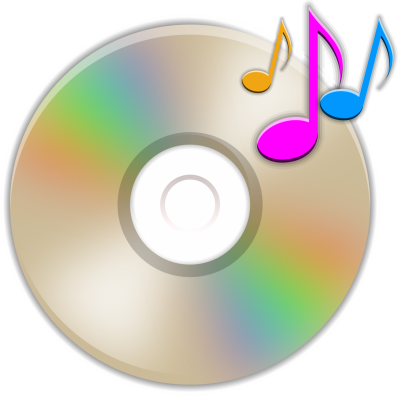